Power Generators
Done by:
Asim  AlDayel. 
Aqeel  AlMayan.
What are power generators?

How are they manufactured?

How do they work?
What is the generator
Generator:  it is a device that converts different kind of energy to       electrical energy.
Van de Graaff generator
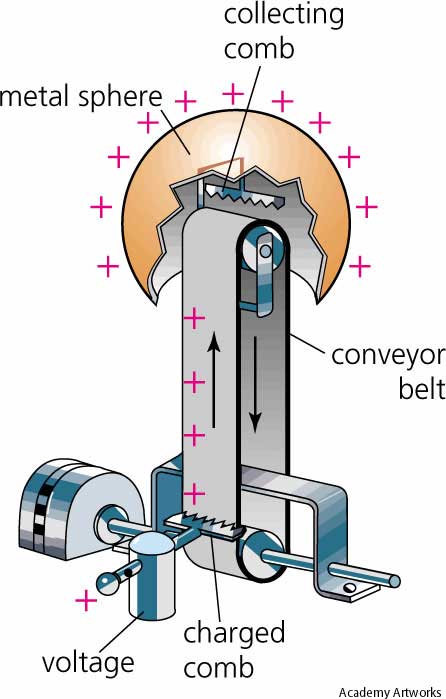 An electrostatic generator in which an electric 
charge is either removed from or transferred to 
a large hollow spherical electrode by a rapidly
 moving belt, accelerating particles to energies 
of about ten million electron volts.
Dynamo
Alternator
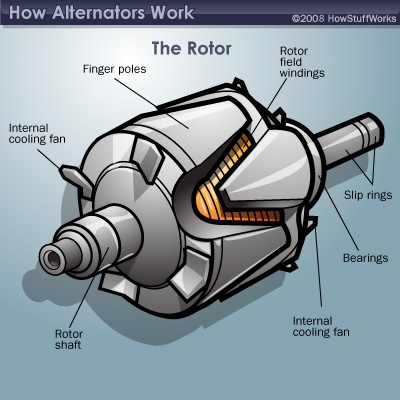 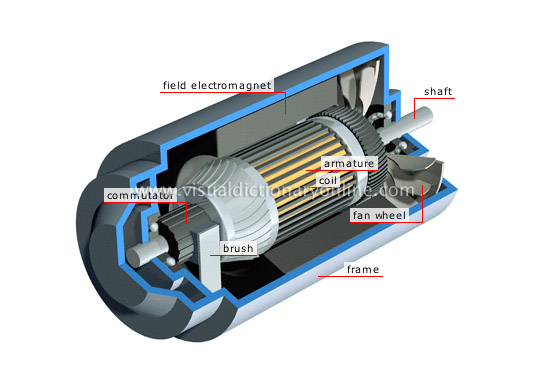 How are the manufactured
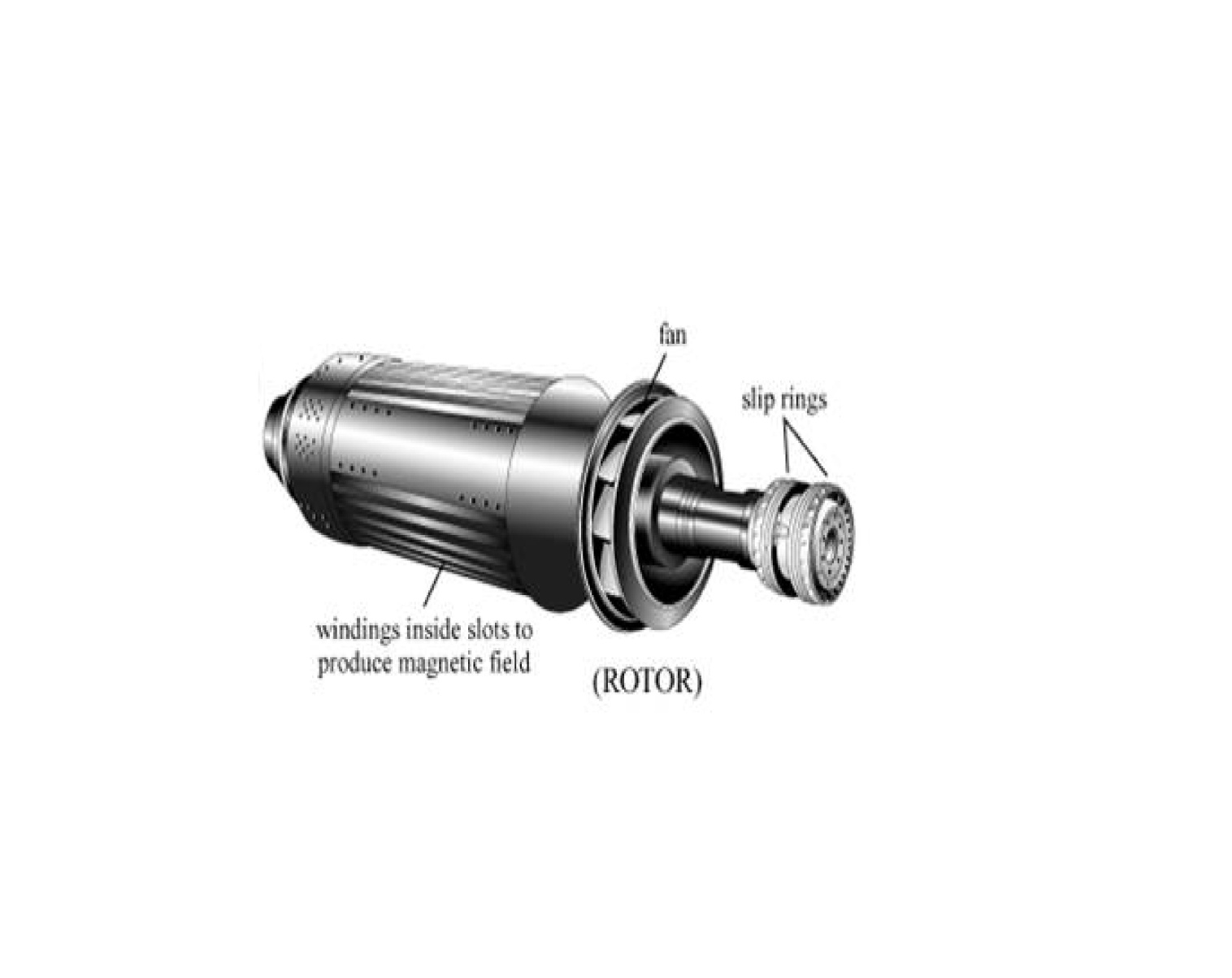 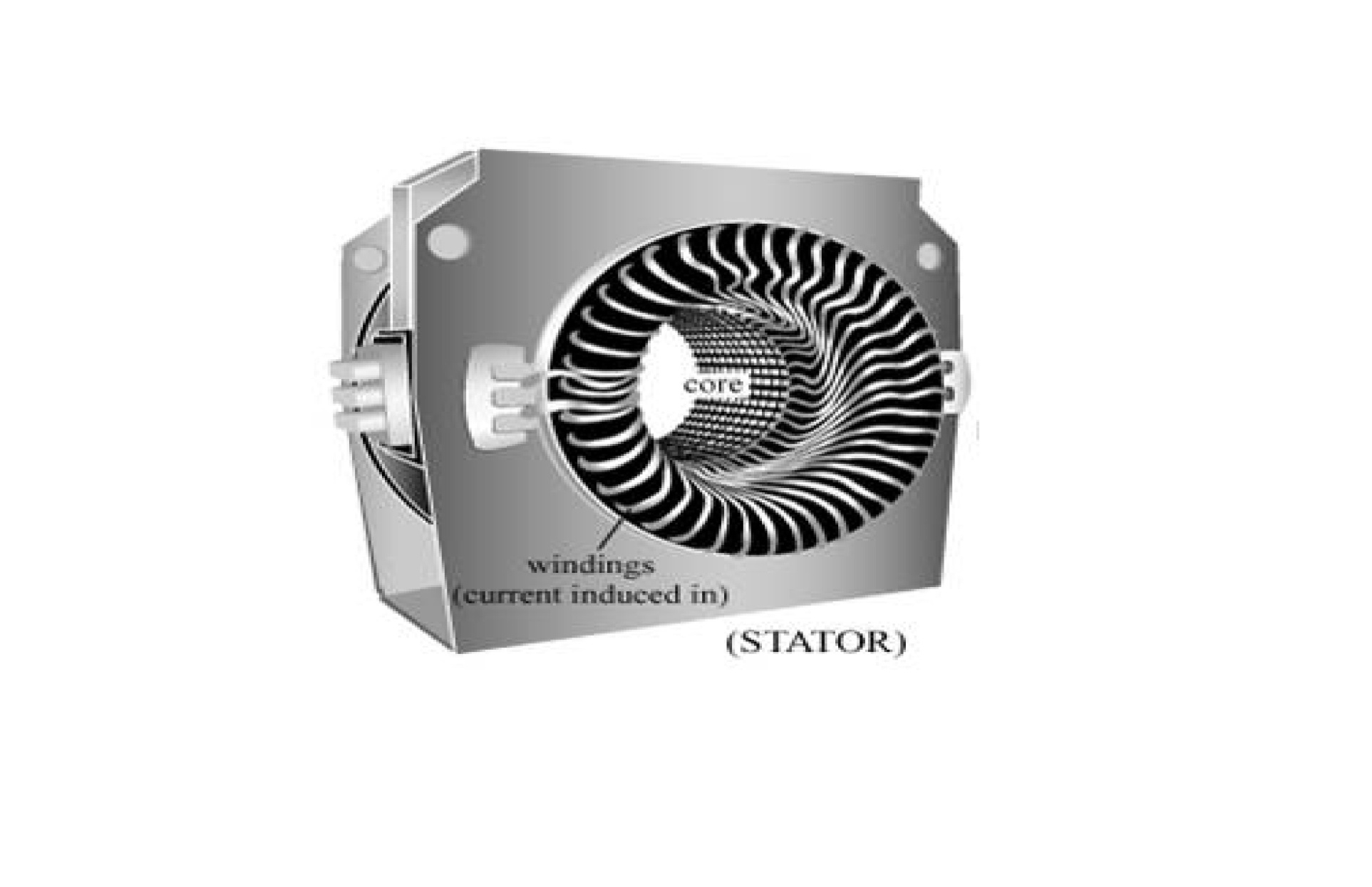 Mechanical:
Rotor: The rotating part of an electrical machine.

Stator: The stationary part of an electrical machine.
Electrical:
Armature: The power-producing component of an electrical machine. In a generator, alternator, or dynamo the armature windings generate the electric current. The armature can be on either the rotor or the stator.

Field: The magnetic field component of an electrical machine. The magnetic field of the dynamo or alternator can be provided by either electromagnets or permanent magnets mounted on either the rotor or the stator.
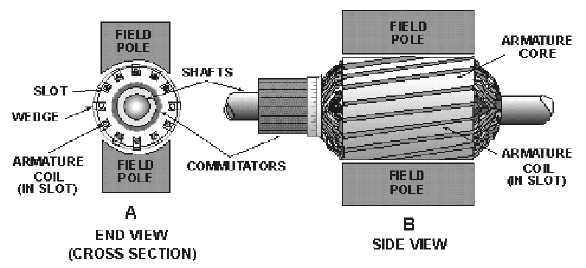 Sources:
http://terry-eng35.blogspot.com/2012/05/electricity-production.html

http://www.eon-uk.com/EnergyExperience/700.htm

http://en.wikipedia.org/wiki/Electrical_generator

http://www.poweredgenerators.com/

http://upload.wikimedia.org/wikipedia/commons/thumb/5/58/Stator_and_rotor_by_Zureks.JPG/800px-Stator_and_rotor_by_Zureks.JPG